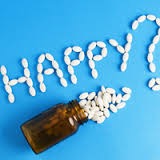 Antidepressants
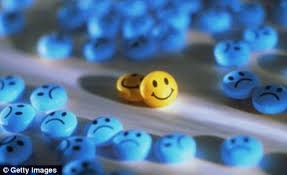 Antidepressants
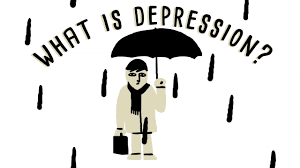 Depression: feelings of sadness & hoplessness,
 as well as, inability to experience pleasure in usual activities, changes in sleep patterns & appetite, loss of energy & suicidal thoughts

Mania (opposite behavior):enthusiasm, anger, rapid
 thought & speech patterns, extreme self-confidence,
 & impaired judgment

Biogenic amine theory???
Monoamine Hypothesis of Depression
Depression is related to a deficiency in the amount or functionof cortical and limbic serotonin (5-HT), norepinephrine (NE), and dopamine (DA).
Evidence to support, ----Reserpine????
Antidepressants
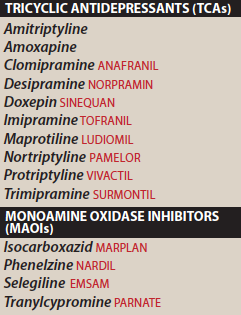 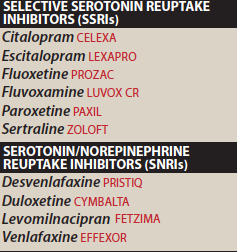 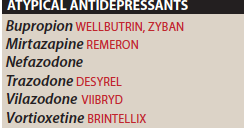 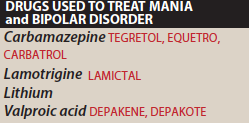 MECHANISM OF ANTIDEPRESSANT DRUGS
Antidepressant drugs potentiate, either directly or indirectly, the actions of NE &/or 5-HT in the brain
 The biogenic amine theory
 Mania is caused by an overproduction of these neurotransmitters.
Selective serotonin Reuptake Inhibitors (SSRIs)
Higher selectivity to 5-HT  (3000 x 5-HT> NE)
low activity  on M, H1, ⍺-adrenergic??
Replaced TCA & MAOIs
Fluoxetine, Citalopram, Escitalopram, Fluvoxamine, Paroxetine, Sertaline
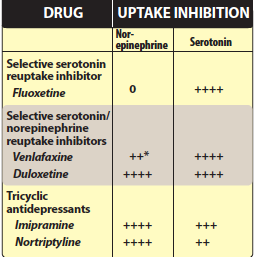 2 weeks for improvement in mood up to 12 weeks
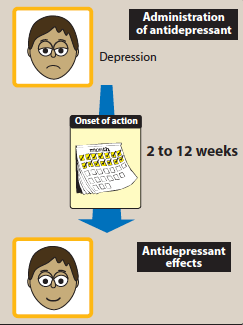 Therapeutic Uses
Depression
Obsessive-compulsive disorder
Panic disorder
Generalised anxiety disorder
Premenstrual dysphoric disorder
Bulimia nervosa
Pharmacokinetics
Well absorbed orally, 2-8 hrs.,  t1/2=16-36 hrs
Food, sertaline???
Hepatic metabolism
Fluoxetine (S-norfluoxetine), sustained prep.
Fluoxetine & paroxetine inhibitors of CYP2D6 / TCA
CYP2C9/19, CYP3A4 / SSRI???
Adverse Effects
Headache, sweating, anxiety, agitation
GIT disturbances (NVD)
Weakness, fatigue, sleep disturb.
Drug-Drug interaction
Hyponatremia
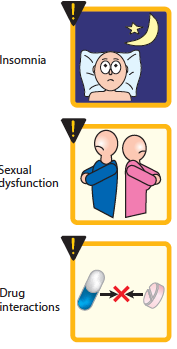 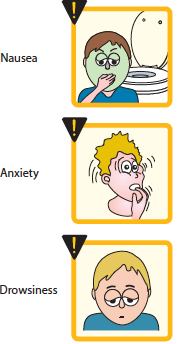 Sleep disturbance
    paroxetine, fluvoxamine / sedating
     fluoxetine, sertaline / activating
Sexual Disturbance
     libido, delayed ejaculation, anorgasmia
    (change or move to bupropion, mirtazapine)
Use in Children & Teenagers
     (1/50 suicidal ideation)
     fluoxetine, sertaline, fluvoxamine / obsessive disorders
    fluoxetine, escitalopram / childhood depression
Overdose
No cardiac arrhythmias, with the exception of citalopram, which may cause QT prolongation
 Seizures are a possibility because ?????
 SSRIs have the potential to cause serotonin syndrome, especially when used in the presence of an MAOI or other highly serotonergic drug
Serotonin syndrome may include: hyperthermia, muscle rigidity, sweating, myoclonus (clonic muscle twitching), and changes in mental status and vital signs
Discontinuation syndrome

Mainly  the agents with shorter t1/2 and inactive metabolites
 Fluoxetine has the lowest risk of causing an SSRI discontinuation syndrome due to its longer half-life and active metabolite
Possible signs and symptoms of SSRI discontinuation syndrome include:  headache, malaise and flu-like symptoms, agitation and irritability, nervousness, and changes in sleep pattern
Serotonine/Norepinephrine Reuptake Inhibitors (SNRI)
Venlafaxine, Desvenlafaxine,  Levomilnacipran, &  Duloxetine

potent inhibitor (at med., & high doses)
 treating depression in patients are not responding to SSNRIs
 little activity at α -adrenergic, M or H Rs

Both SNRIs & TCAs relieve pain
used in the treatment of pain syndromes, such as diabetic peripheral neuropathy, postherpetic neuralgia, fibromyalgia, and low back pain

SE: N,headache sexual dysfunction, increase HR & BP
Venlafaxine:
 is a potent inhibitor of 5-HT and, at medium to higher doses, is an inhibitor of NE reuptake
 minimal inhibition of the CYP450 isoenzymes and is a substrate of the CYP2D6 isoenzyme
 Desvenlafaxine:
 is the active, demethylated metabolite of  venlafaxine. 
The most common side effects of  venlafaxine are nausea, headache, sexual dysfunction,  dizziness, insomnia, sedation, and constipation
 At high doses, there may be an increasein blood pressure and heart rate.
Duloxetine
 inhibits 5-HT & NE reuptake at alldoses. 
It is extensively metabolized in the liver to inactive metabolites
GI side effects, nausea, dry mouth, and constipation, insomnia, dizziness, somnolence, sweating, and sexual dysfunction 
may increase blood pressure or heart rate. 
 is a moderate inhibitor of CYP2D6 isoenzymes and may increase concentrations of drugs metabolized by this pathway, such as antipsychotics.
Atypical antidepressants
Mixed group of agents (bupropion, mirtazapine, nefazodone,  trazodone,  vilazodone and vortioxetine)

Bupropion
weak DA & NE reuptake inhibitor
used to decrease craving & attenuating withdrawal symptom in patients trying to quit nicotine
 SE:  dry mouth, sweating, nervousness, tremor, and dose dependent increased risk for seizures.
 very low incidence of sexual dysfunction
metabolized by the CYP2B6 pathway 
relatively low risk for drug–drug interactions???
inhibit CYP2D6
should be avoided in patients at risk for seizures & who have eating disorders such as bulimia
Mirtazapine (enhances 5-HT & NE transmission)
antagonist to presynaptic ⍺ 2 to 5-HT2 R
No antiM,  SE Marked sedation???
Increase appetite & weight
Nefazadone & Trazadone
weak inhibitors of 5-HT reuptake 
block postsynaptic 5-HT 2⍺
Sedative (H1 blocking effect), hepatotoxicity (nefazodone)
Trazadone / off label / insomnia / priapism (persistent and painful erection of the penis)
⍺1 antagonist?????
Vilazodone
Serotonin reuptake inhibitor & a 5-HT1a receptor partial agonist
it is unique from that of the SSRIs
 The adverse effect profile is similar to the SSRIs, including a risk for discontinuation syndrome if abruptly stopped.
Vortioxetine
A combination of 5-HT reuptake inhibition, HT1a agonism, and 5-HT3 and 5 -HT7 antagonism 

 The common adverse effects include nausea, constipation,             
         and sexual dysfunction, which may be expected due to its     
         serotonergic mechanism
Tricyclic Antidepressants
Block 5-HT & NE
Amitriptyline, imipramine, doxepin, clomipramine (3◦ amine)
Nortriptyline, desipramine (2◦ amine)
Maprotyline, amoxapen (tetracyclic)

Mechanism of Action:
 TCAs and Amoxapine are potent SNRIs
 Maprotiline & Desipramine are relatively selective inhib. of NE reuptake.
  block 5-HT, α -adrenergic, H receptors & M receptors
 Amoxapine also blocks 5-HT2 & DA 2 receptors
Therapeutic Uses
Used for moderate to severe depression & panic disorders
Imipramine / bed-wetting in children / vasopressin / enuresis alarm
Amitriptyline / prevent migraines / chronic pain syndrome
Low doses  (Doxeoin)/ insomnia
Tricyclic Antidepressants
Well absorbed orally / lipophilic /CNS
widely distributed
Hepatic metabolism (microsomal system), glucuronide conj / urine
Side Effects of TCAs
Muscarinic blockade
Alpha adrenergic block
H1 blockade
Weight gain
Lower sexual dysfunction
caution with patient with mania
Narrow TI 
Excacerbate benign prostatic hyperplasia, epilepsy, and preexisting arrhythmias.
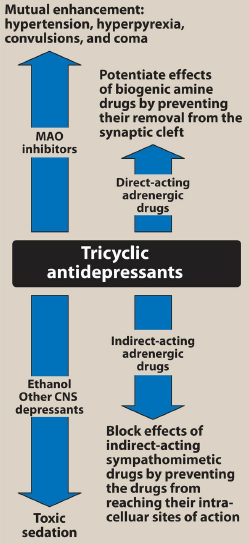 Drug-Drug Interactions
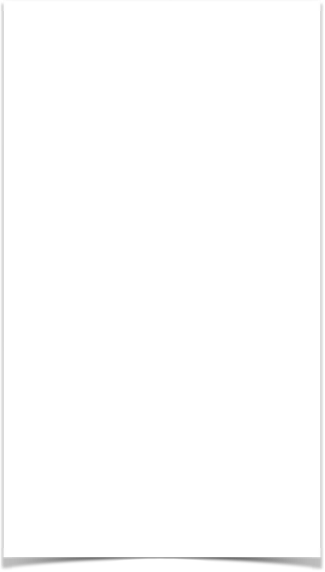 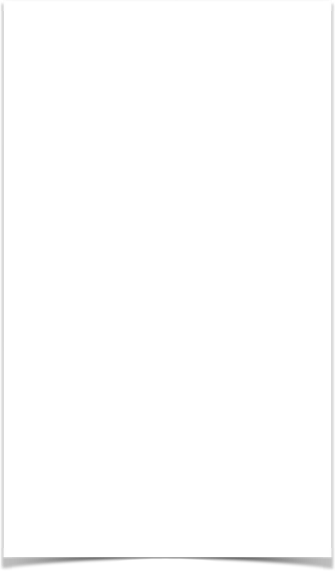 Mononamin Oxidase Inhibitors
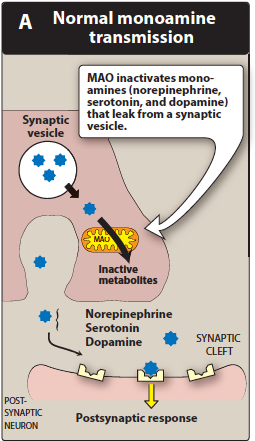 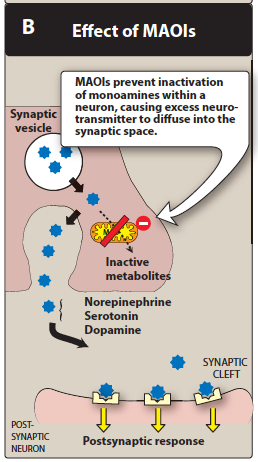 Phenelzine, tranylcypromine, selegeline, isocarboxazide
Mononamin Oxidase Inhibitors
irreversible or reversible complex
act centrally & peripherally
effect is delayed several wks (2)
    phenelzine,  tranylcypromine ,  isocarboxazid &  Selegiline
     Limited use / complexity
used for persons who are unresponsive to TCA
well abs. orally
Drug-food interaction (tyramine) 
hypertensive crisis,, headache, stiff neck, -  - -
phentolamine & prazocin used to treat tyramine induced
Mononamin Oxidase Inhibitors (cont.)
Mostly, form stable complexes with the enzyme, causing irreversible inactivation (accumulation of NE, 5-HT  & DA), e.g. Phenelzine
Brain, GIT & liver ( catalyzes oxidative deamination of drugs and potentially toxic substances, such as tyramine)

 High incidence of drug–drug and drug–food interactions

 Selegiline / transdermal patch may produce less inhibition of gut and hepatic MAO at low doses because it avoids first-pass metabolism.
Response delayed for several weeks

 Selegiline and  tranylcypromine have an amphetamine-like stimulant effect that may produce agitation or insomnia.
Therapeutic uses
 Pharmacokinetics
 Adverse effects
 drug–food and drug–drug interactions
 hypertensive crisis, with signs and symptoms such as occipital headache, stiff neck, tachycardia, nausea, hypertension, cardiac arrhythmias, seizures  and, possibly, stroke.
 Phentolamine and  prazosin
 drowsiness, orthostatic hypotension, blurred vision, dry mouth, and constipation.
CI: combination with other antidepressants
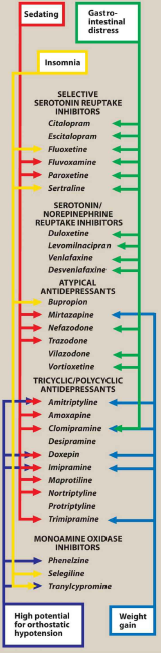 Treatment of Mania & Bipolar Disorder
Lithium 
for acute & prophylaxis
low TI
Unknown mechanic
SE: headache, dry mouth, polyuria, poldepsia, tremor, - - etc
SE due to high doses: 
 ataxia, slurred speech, tremor, confusion, convulsion
 Thyroid function may be decreased and should be monitored
Other Drugs for Mania & Bipolar
Several antiepileptic drugs, e.g. carbamazepine, valproic acid, and lamotrigine are approved
(chlorpromazine and haloperidol) and newer antipsychotics
 Atypical antipsychotics risperidone, olanzapine,ziprasidone, aripiprazole, asenapine, cariprazine
Quetiapine, lurasidone, and the combination of olanzapine and fluoxetine have been approved for bipolar depression